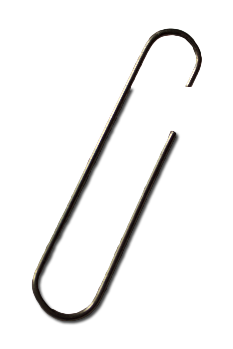 Erine MARTINEZ
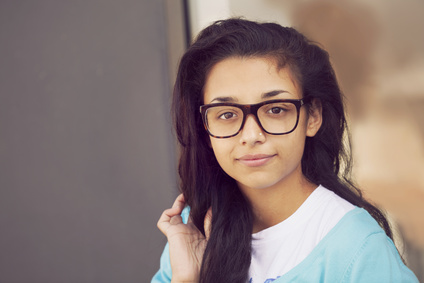 TÍTULO DEL PUESTO
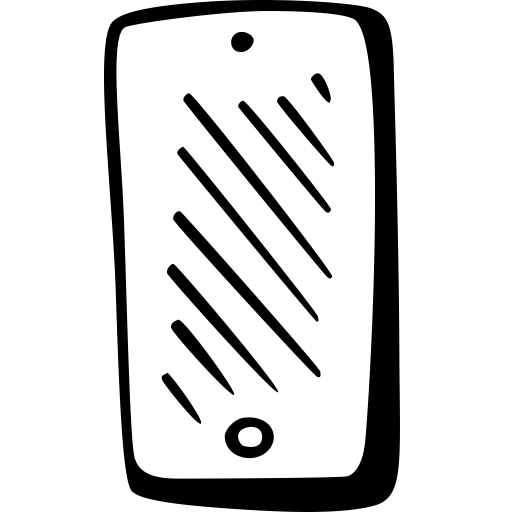 12 Street Name, Madrid
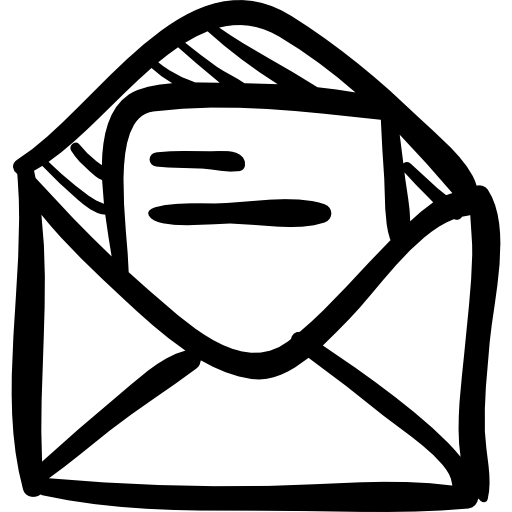 000 111 333
name@mail.com
PERFIL
Lorem ipsum dolor sit amet, consectetur adipiscing elit. Morbi tristique sapien nec nulla rutrum imperdiet. Nullam faucibus augue id velit luctus maximus. Interdum et malesuada fames ac ante ipsum primis in faucibus.
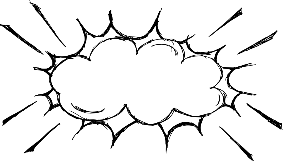 REDES SOCIALES
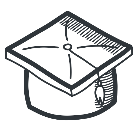 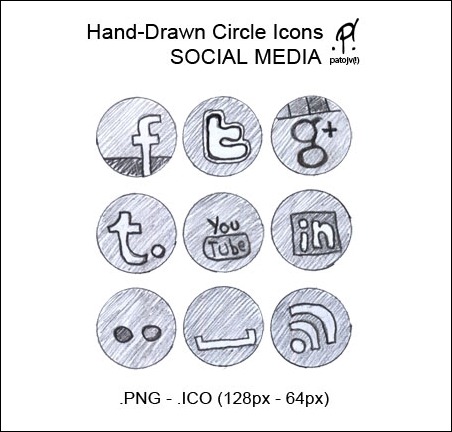 MIS ESTUDIOS
Facebook.com/name
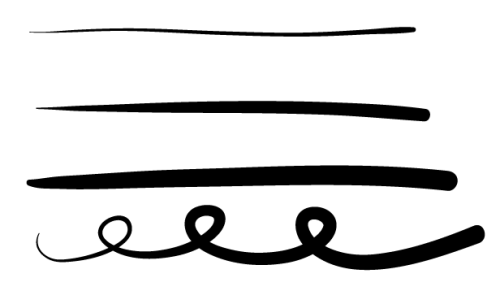 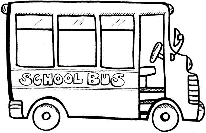 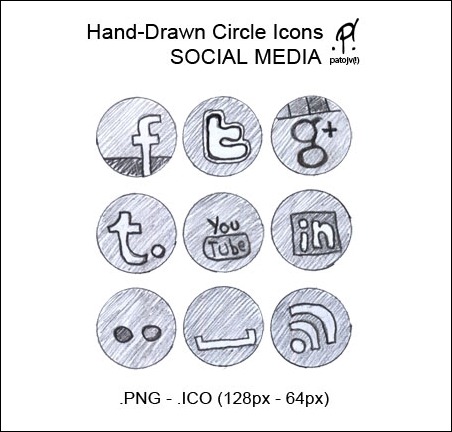 2000 - 2004
Linkedin.com/name
Centro educativo
Título
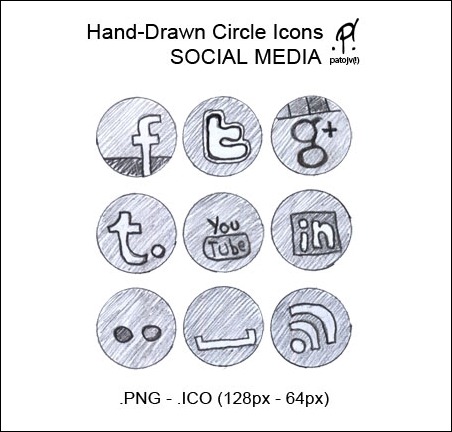 Twitter.com/name
HABILIDADES
2000 - 2004
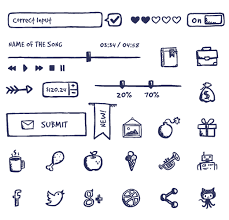 Centro educativo
Título
Negocios
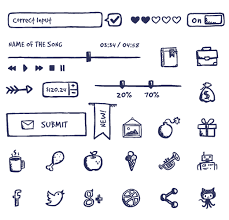 2000 - 2004
Marketing
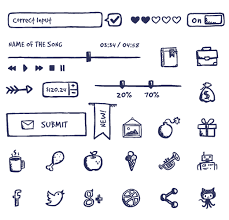 Centro educativo
Contabilidad
Título
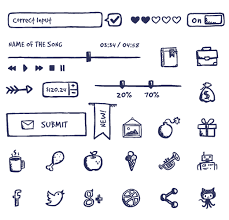 Administración
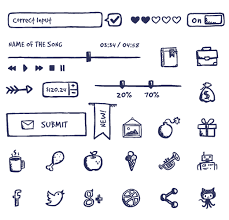 Empresa
Puesto
MI EXPERIENCIA LABORAL
MySQL
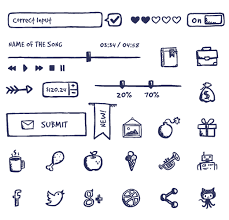 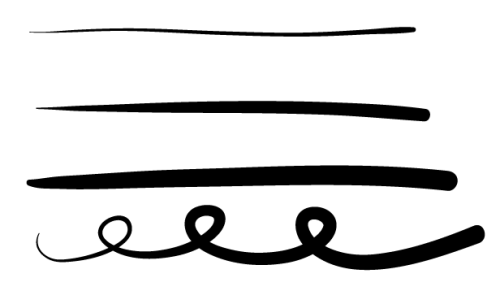 Photoshop CS
2000 - 2004
Lorem ipsum dolor sit amet, consectetur adipiscing elit. Morbi tristique sapien nec nulla rutrum imperdiet. Nullam faucibus augue id velit luctus maximus.
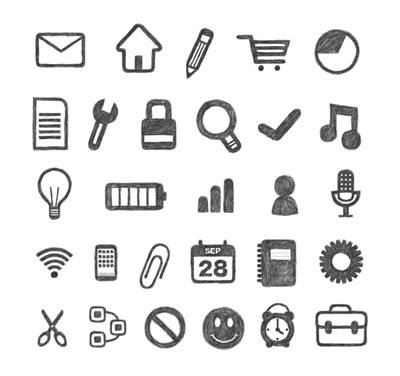 IDIOMAS
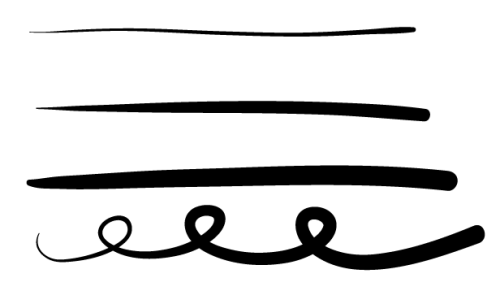 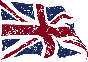 Nativo
Inglés
Empresa
Puesto
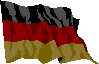 Básico
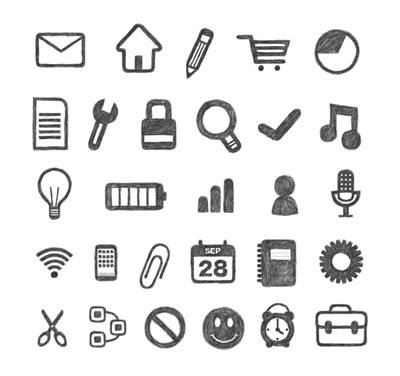 Alemán
2000 - 2004
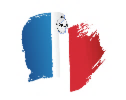 Intermedio
Francés
Lorem ipsum dolor sit amet, consectetur adipiscing elit. Morbi tristique sapien nec nulla rutrum imperdiet. Nullam faucibus augue id velit luctus maximus.
PERSONALIDAD
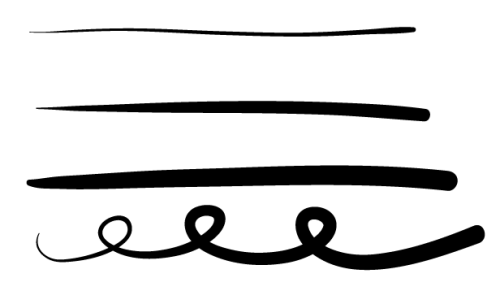 Innovador
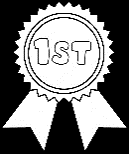 Empresa
Puesto
Creativo
2000 - 2004
Organizado
Lorem ipsum dolor sit amet, consectetur adipiscing elit. Morbi tristique sapien nec nulla rutrum imperdiet.
Serio
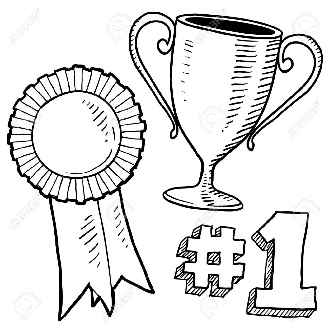 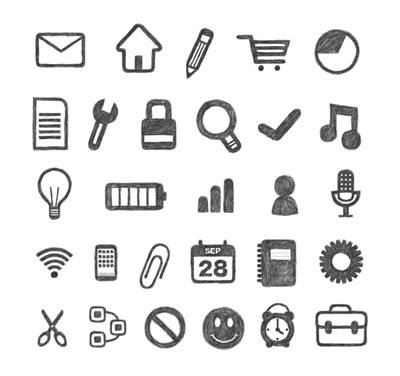 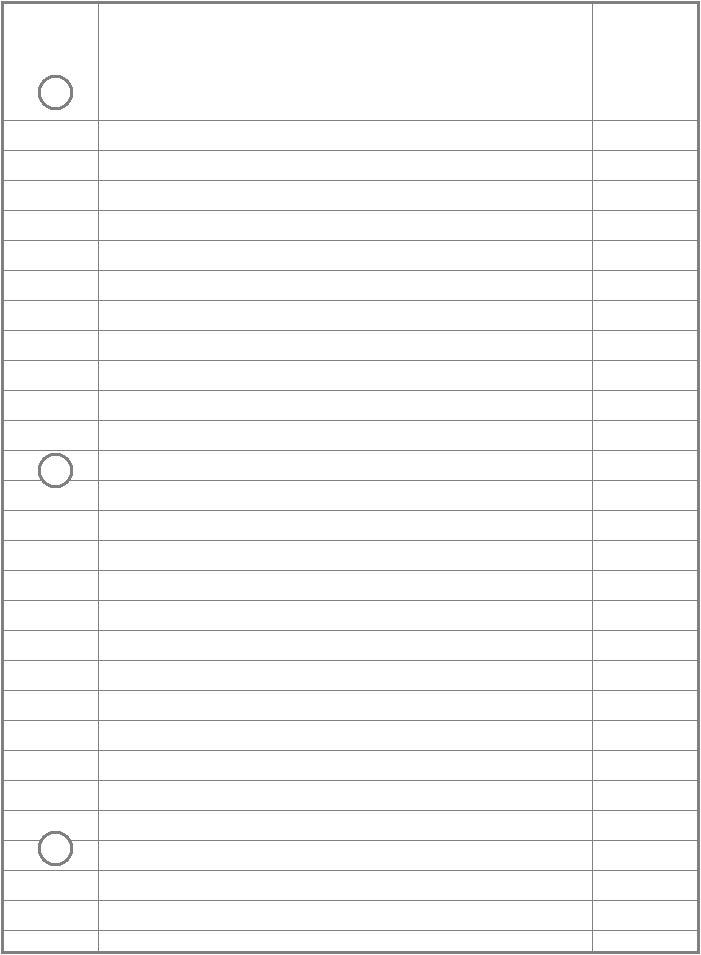